KOMUNIKACE S RODIČI
Komunikační dovednosti
Mgr. Jana Boumová, DiS.
William Edward "Ned" Herrmann
Firemní psycholog
Typologie pro poznávání druhých i sebepoznávání
Jiné způsoby poznávání, přijímání a zpracovávání informací
Vychází z předpokladu:
Mozek používá standardizované postupy
Postupy (stereotypy) odpovídají dominanci mozkového kvadrantu
Dotazník dichotické páry dle Herrmanna
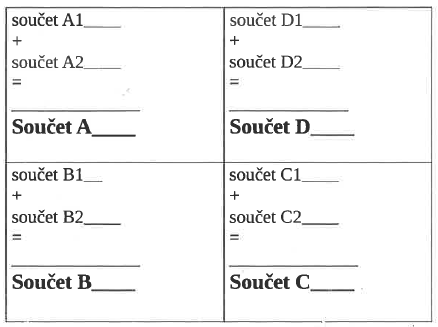 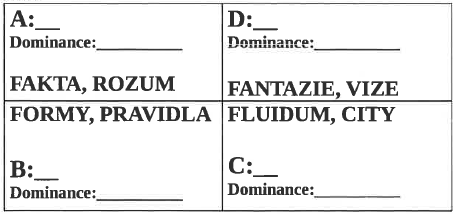 0 – 32 = velmi slabá preference
 33 – 65 = střední preference
 66 – 100 = silná preference
 101 – 130 = přílišná preference
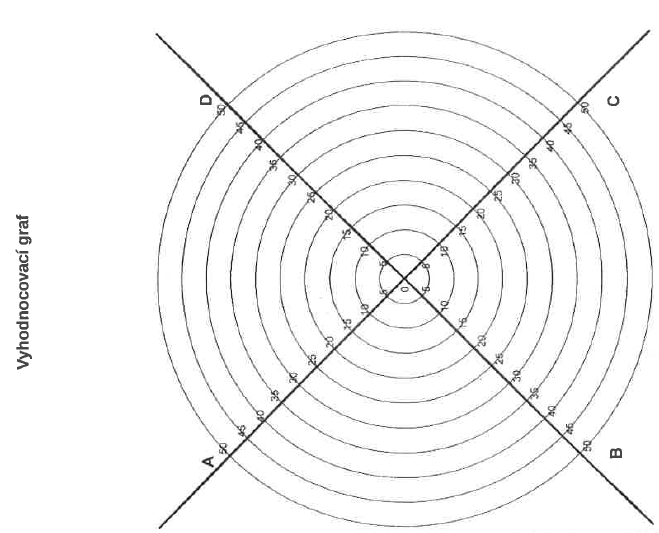 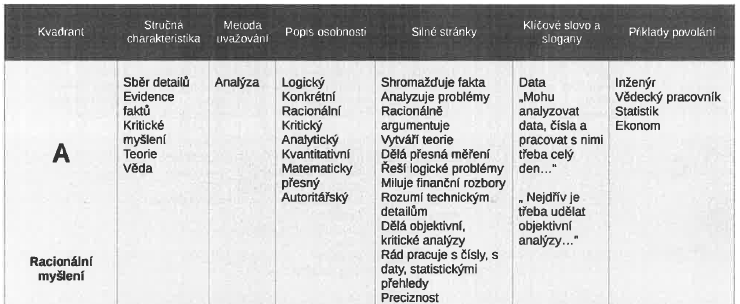 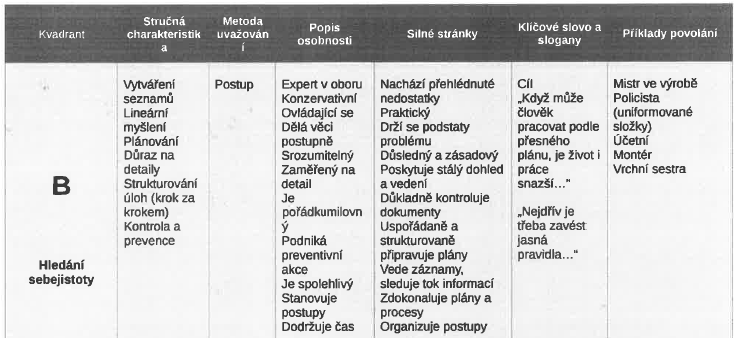 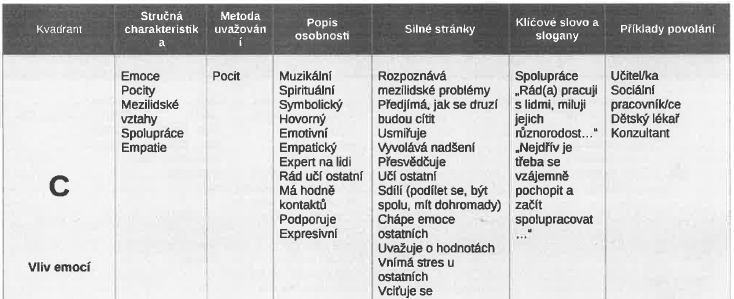 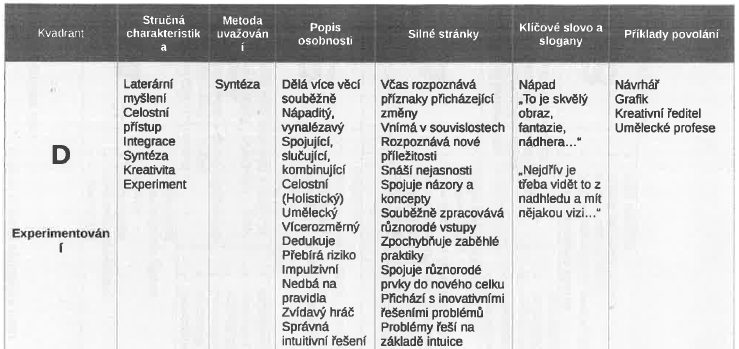 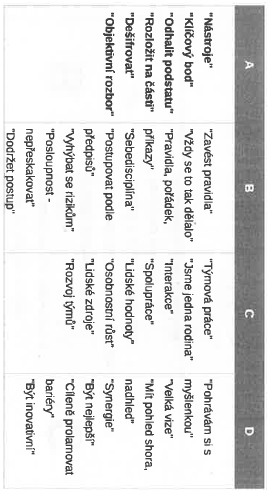 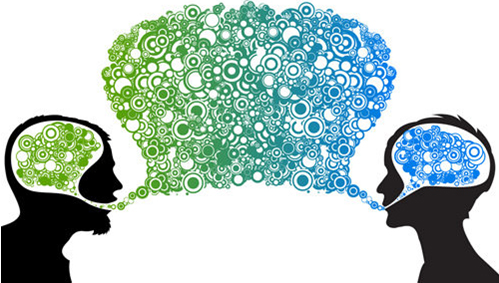 Mozkové dominance a způsob komunikace (oblíbené fráze)
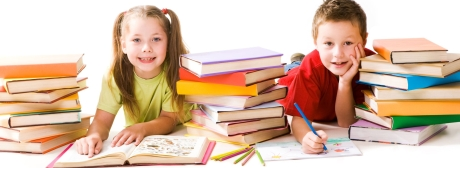 Vliv mozkových preferencí na způsob učení
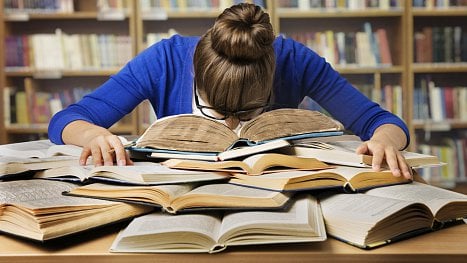